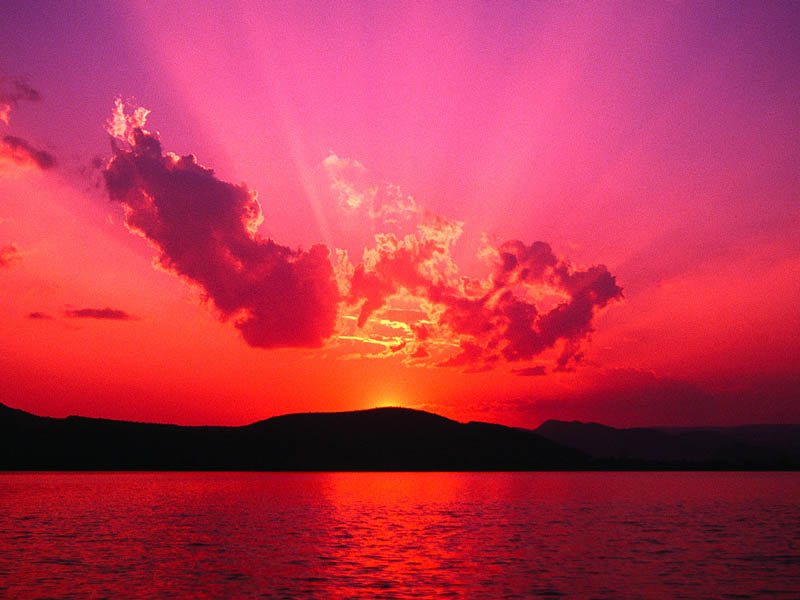 Группа
 «ПОИСК»
1976-1978 год
Го
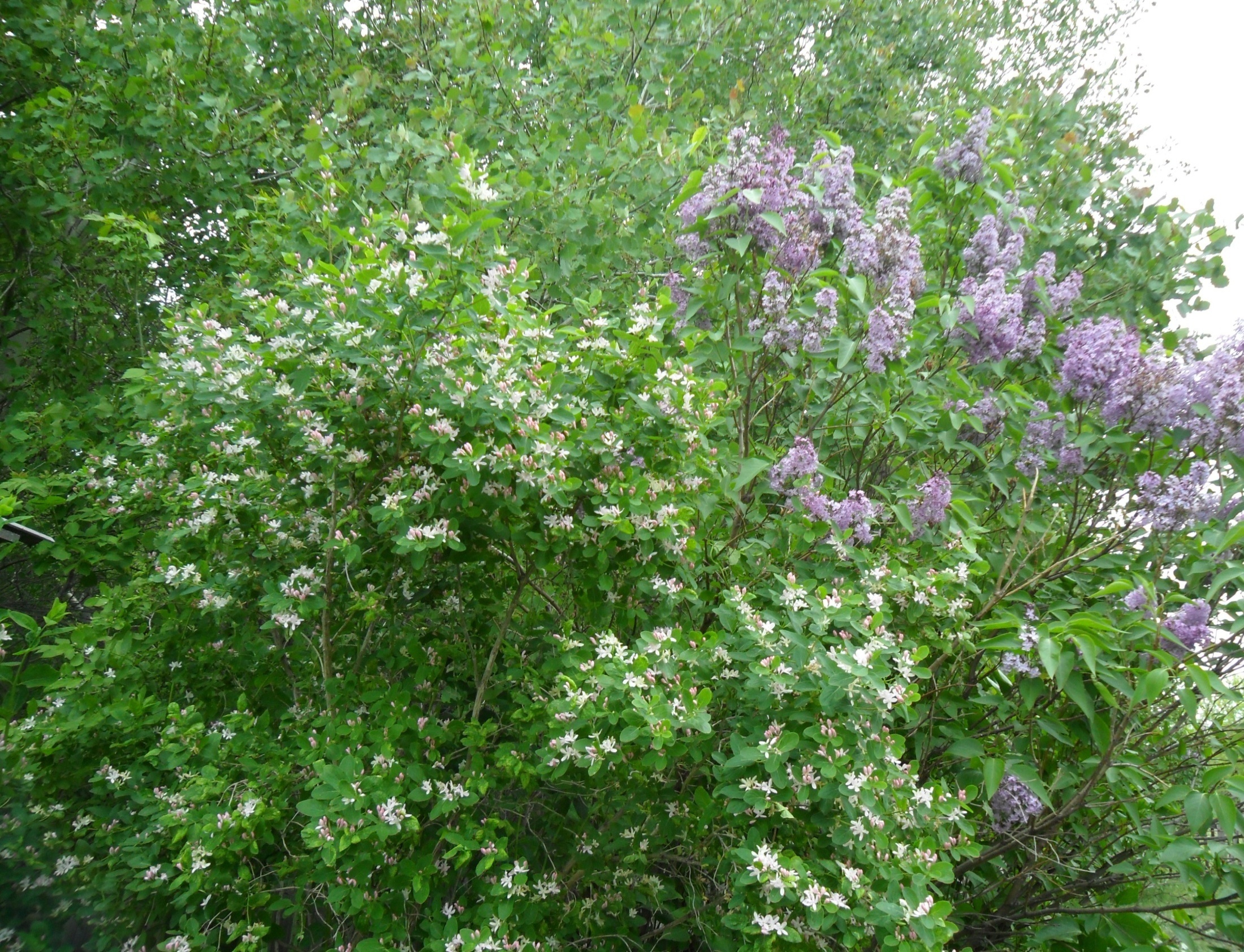 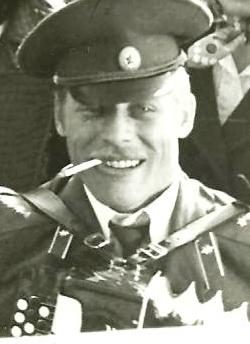 Щербаков Александр Константинович-
 руководитель группы «Поиск»
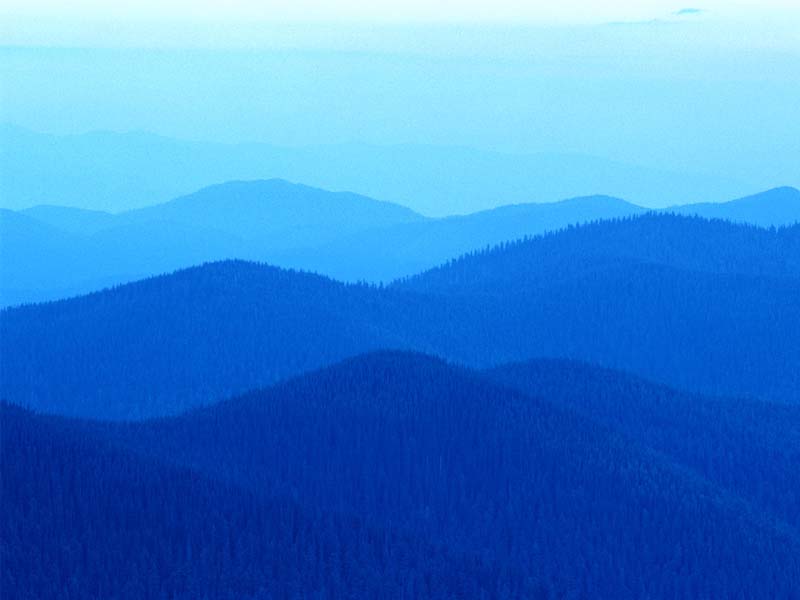 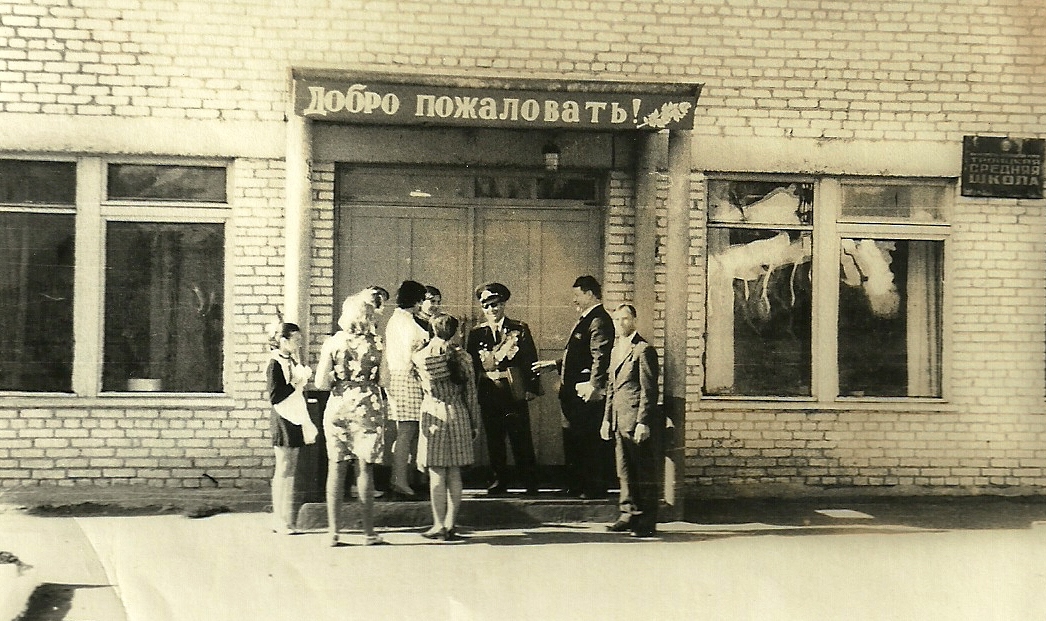 Ветераны и участники группы
«ПОИСК»
 на крыльце нашей школы.
Все жители и гости села идут к          памятнику на митинг
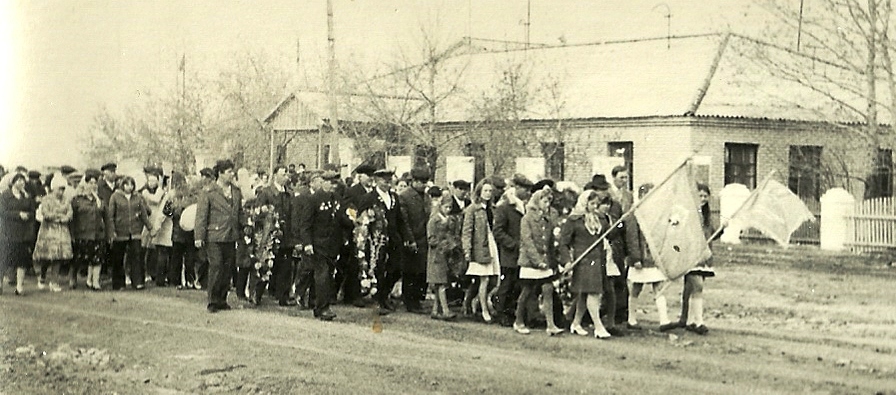 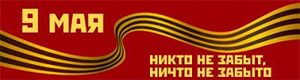 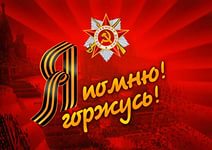 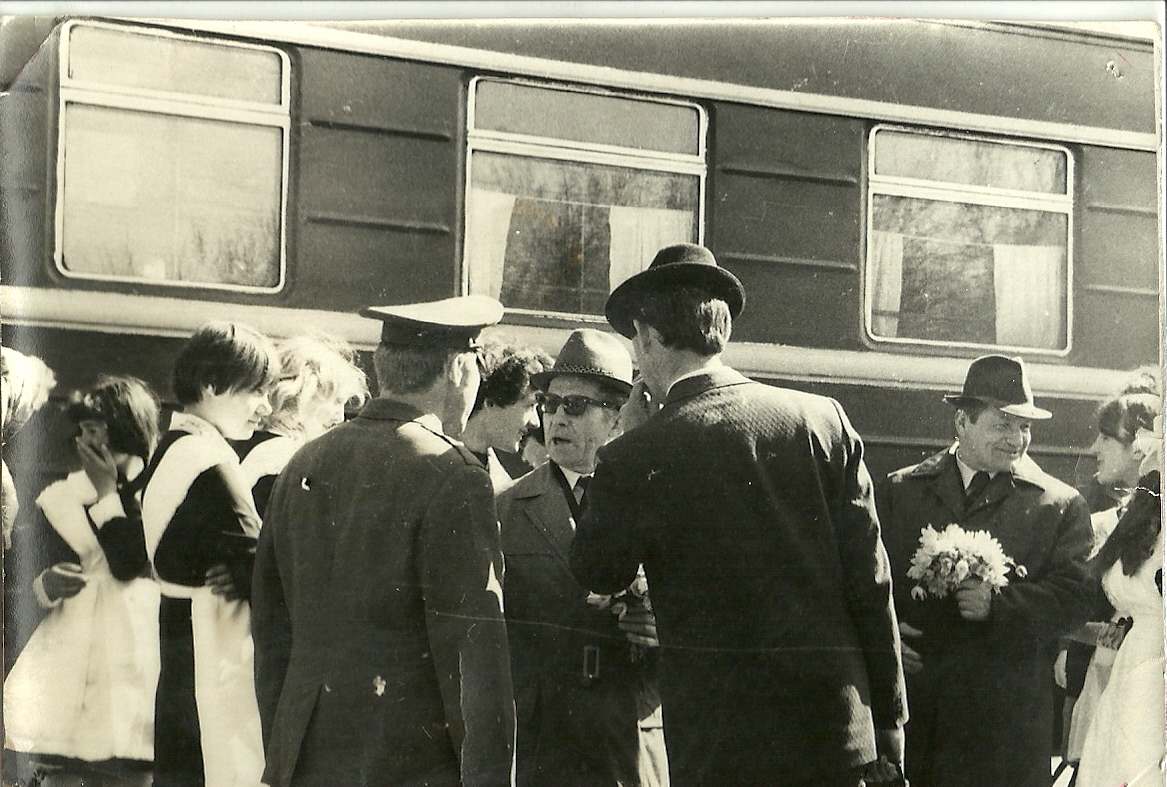 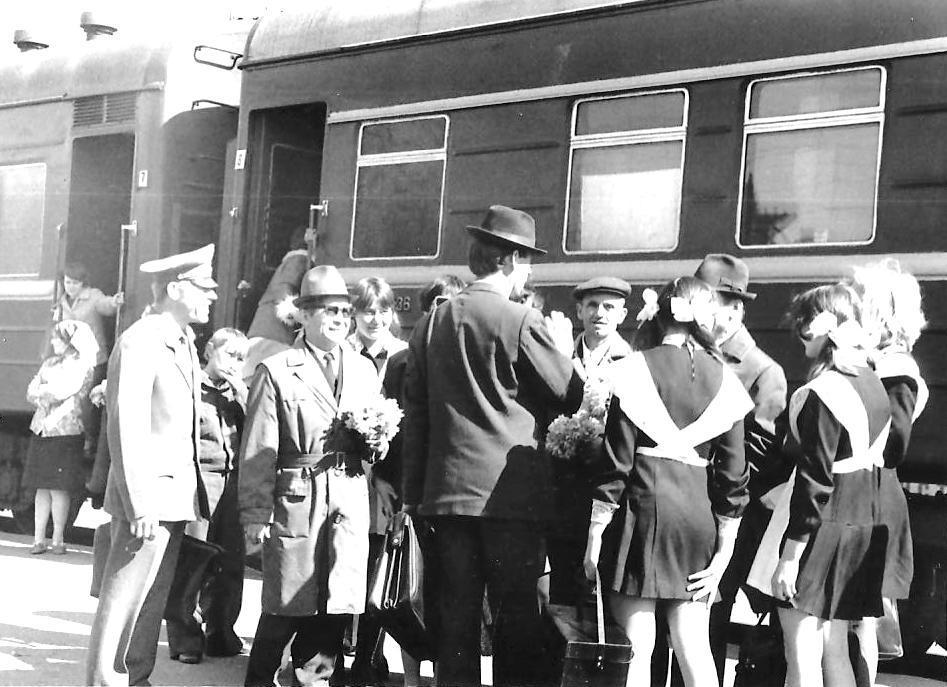 На перроне вокзала группа «Поиск» встречает с букетами подснежников долгожданных гостей.
На перроне вокзала группа «Поиск»                    провожает дорогих гостей, ветеранов      войны, под музыку «Славянки»
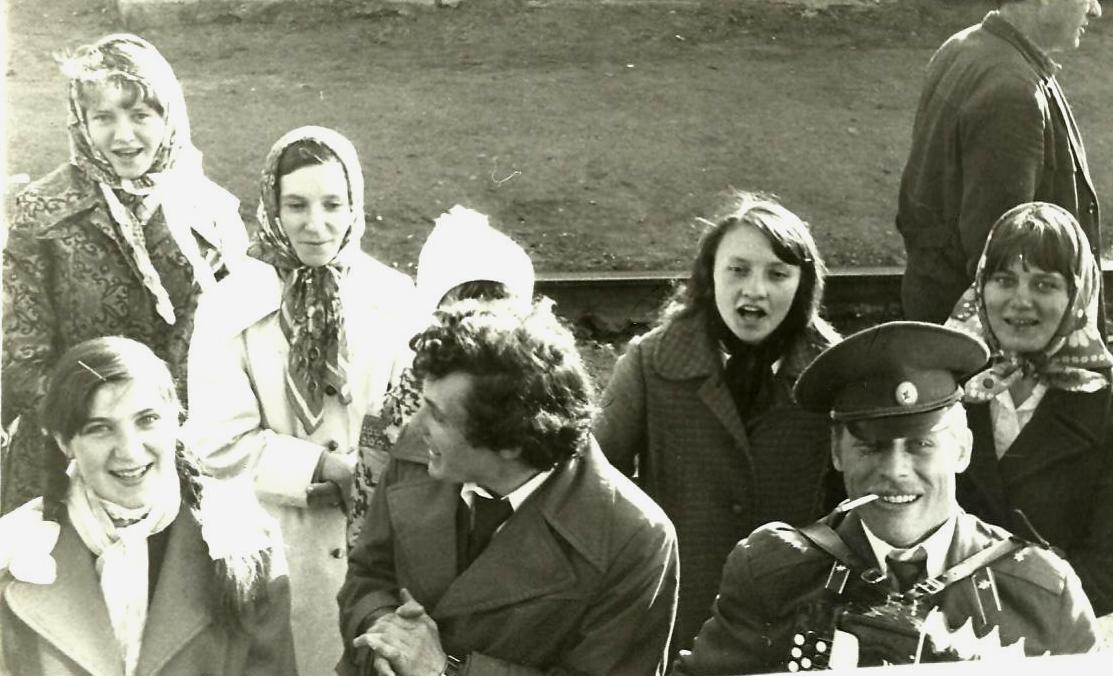 Эта фотография была подарена группе «ПОИСК»
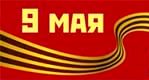 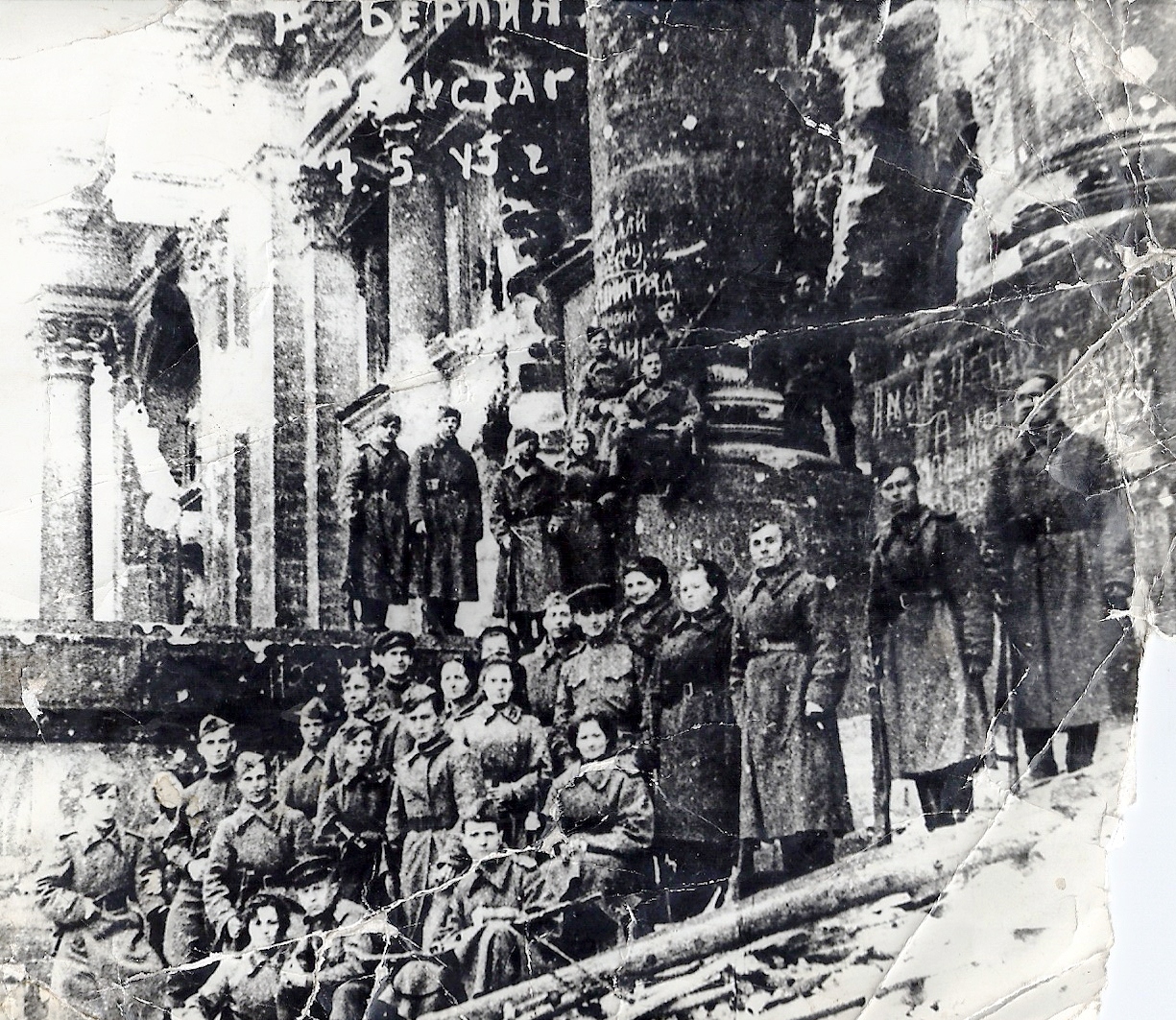 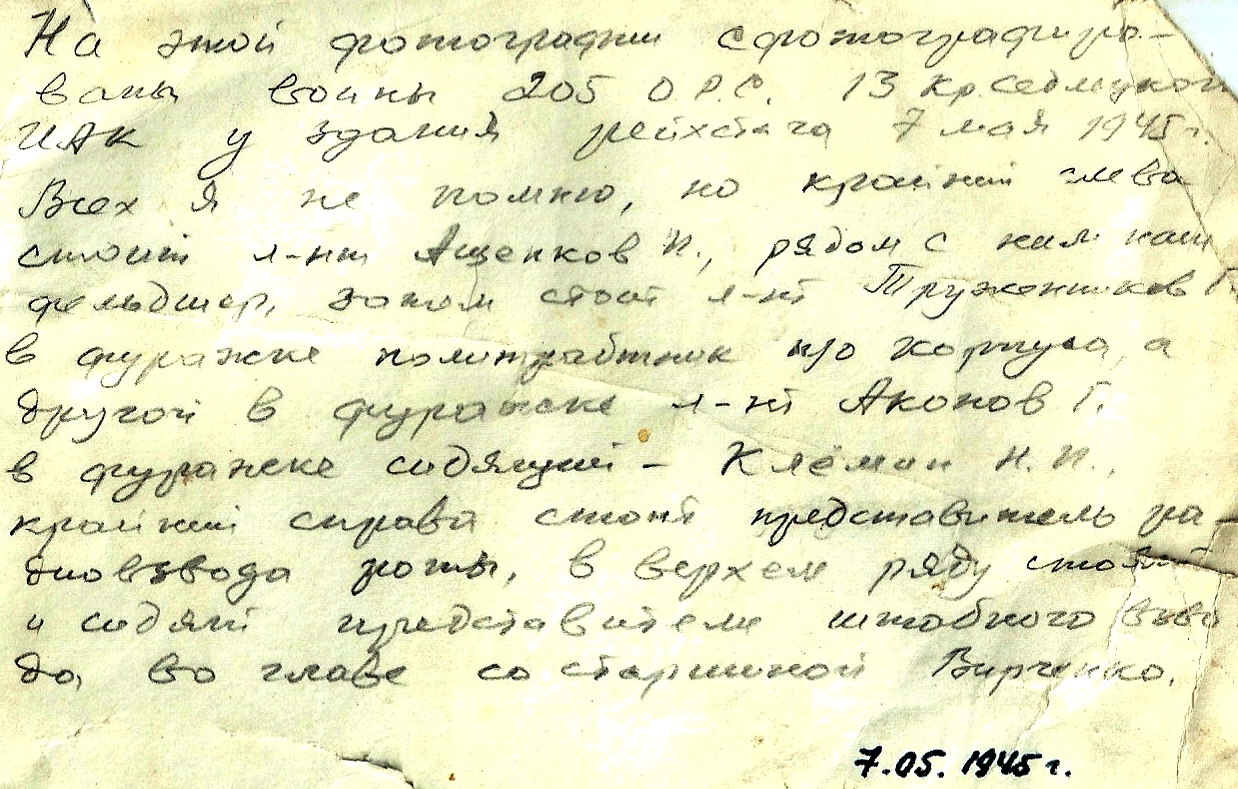